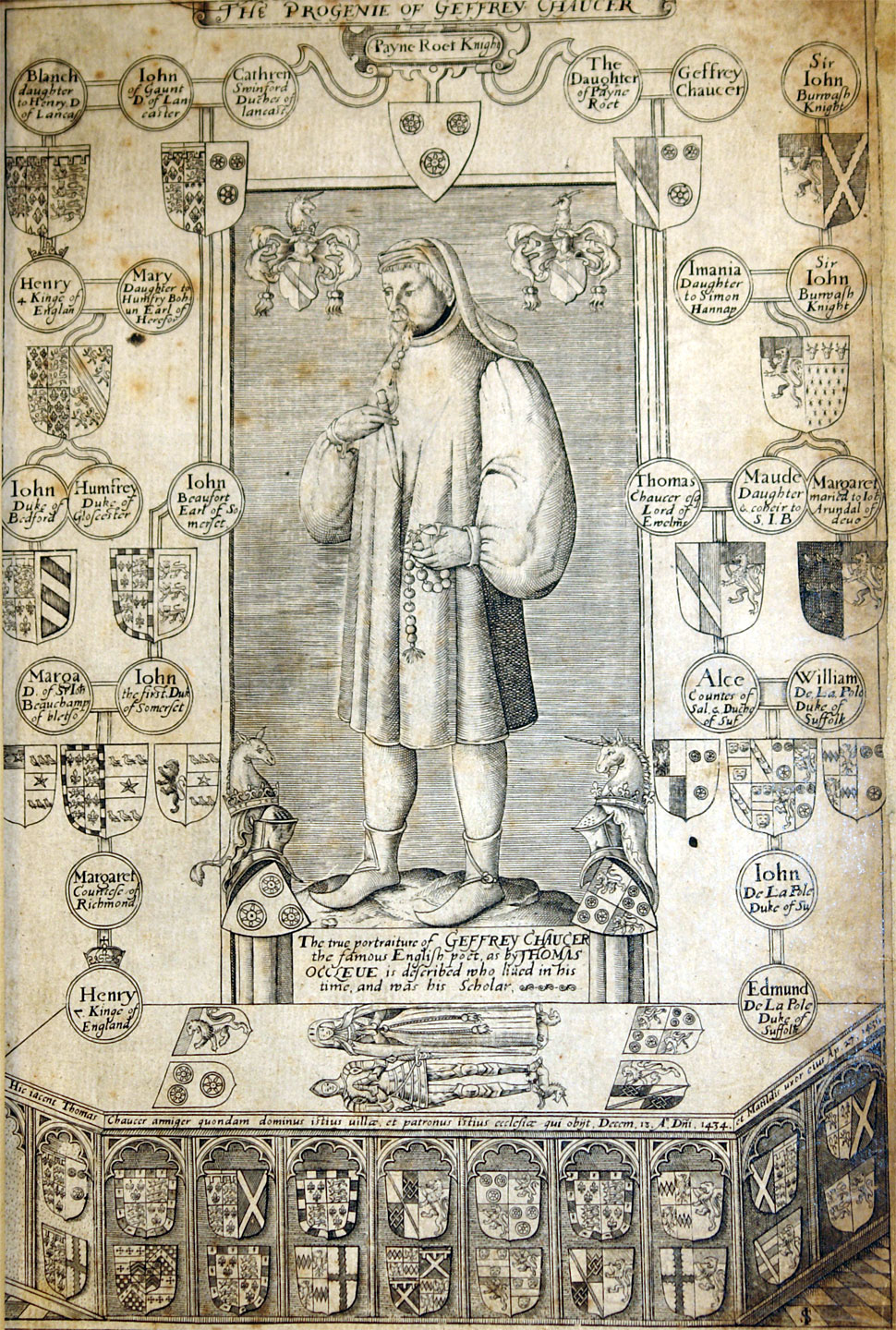 Geoffrey Chaucer
His Life
Geoffrey Chaucer (C. 1343-1400)
Entered King’s (Edward III) service after being ransomed from imprisonment in France.
Married Phillipa
Richard II accedes the throne; Chaucer remains in service to the King.
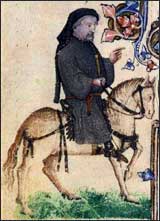 His Work
Began by writing French and Latin religious poetry
Creates The Canterbury Tales
“Summoner’s Tale”
This frere bosteth that he knoweth helle, 

(Translation) This friar boasts that he knows hell,

And God it woot, that it is litel wonder; 

(Translation) And God knows that it is little wonder; 

Freres and feendes been but lyte asonder. 

(Translation)Friars and fiends are seldom far apart.
The Canterbury Tales
Chaucer started on The Canterbury Tales in the early 1380s. 
This is a collection of stories told by pilgrims on the road to the cathedral at Canterbury; these tales will shape English literature.
The Canterbury Tales
The Canterbury Tales are notable for:
Narrative (story)
Varied characters
Chaucer drew on real life pilgrims.
Chaucer had many jobs in medieval society that exposed him to many different people.
he worked as a page, soldier, messenger, valet, bureaucrat, foreman and By shaping their speech his literature  became popular among the different people.
The Pilgrims
The tales are told as a story-telling contest by pilgrims visiting the Shrine of Saint Thomas Beckett (1118-1170) at the Canterbury Cathedral.
Thomas Beckett was killed by followers of Henry II of England
The people loved Beckett so much that they made annual pilgrimages to Canterbury.
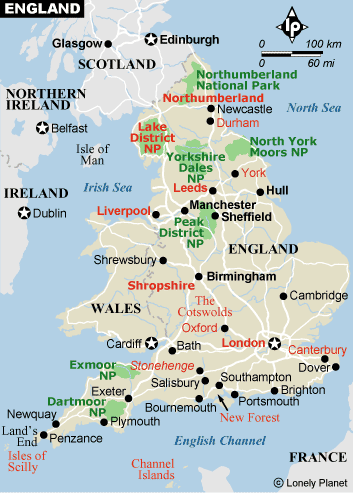 Canterbury Comic
Rubric: 80 Points

Clear/Accurate Story (50 points)

Careful/Colorful Artwork (20 points)
 
Presentation (10 points)